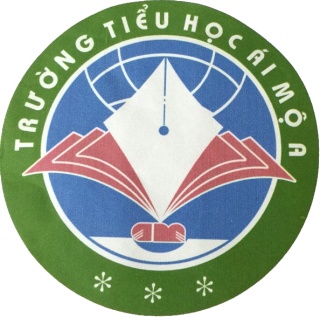 PHÒNG GD&ĐT  QUẬN LONG BIÊN
TRƯỜNG TIỂU HỌC ÁI MỘ A
TÊN PHÂN MÔN: Luyện từ và câu
BÀI, TIẾT, TUẦN: 20
TÊN BÀI: MRVT: Sức khỏe
GV Thực hiện: Nguyễn Thị Thu Lan
KiÓm tra bµi cò
§Æt mét c©u kÓ Ai lµm g×? 
X¸c ®Þnh chñ ng÷, vÞ ng÷ cña c©u ®ã.
Bµi 1: T×m c¸c tõ ng÷
Bµi 1. T×m c¸c tõ ng÷:
Bµi 1:    C¸c tõ ng÷ :
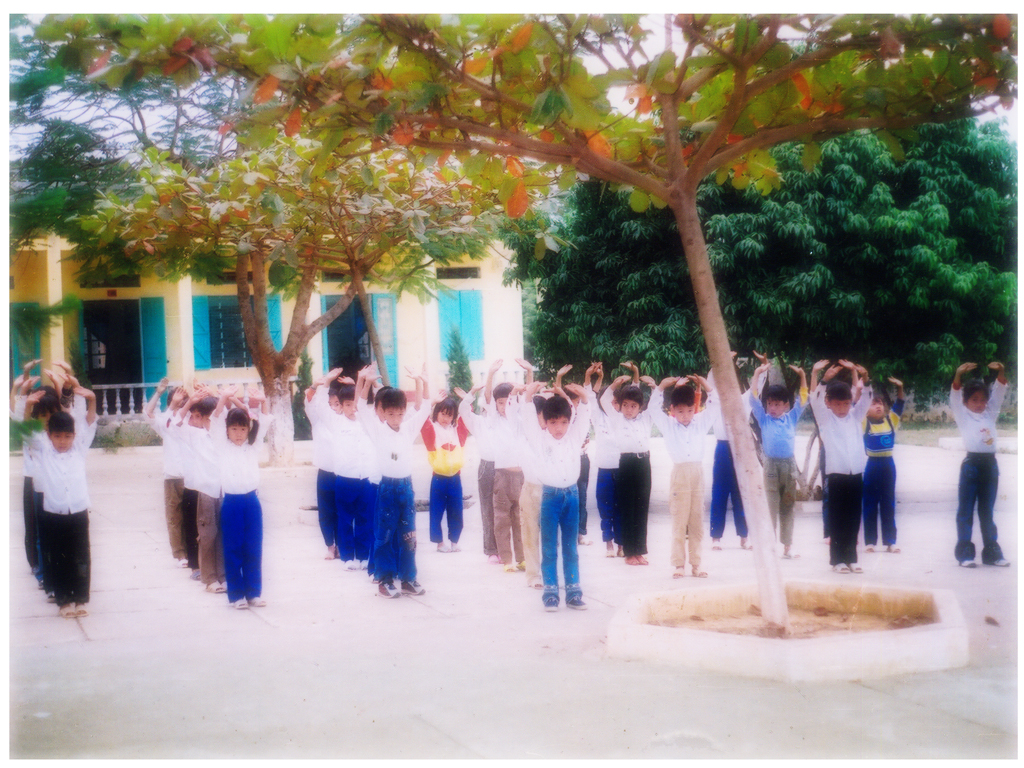 TËp thÓ dôc
Ch¬i thÓ thao
Bµi 1:    C¸c tõ ng÷ :
Bµi 1:    C¸c tõ ng÷ :
b) ChØ nh÷ng ®Æc ®iÓm cña mét c¬ thÓ khoÎ m¹nh
- vạm vỡ, lực lưỡng, rắn rỏi, săn chắc, cường tráng,...
  - duyên dáng, thướt tha, cân đối, nhanh nhẹn, dẻo dai,...
Bµi 1:     C¸c tõ ng÷ :
- Vạm vỡ, lực lưỡng, rắn rỏi, săn chắc, cường tráng,...
- Duyên dáng, cân đối, nhanh nhẹn dẻo dai,...
Bµi 2: KÓ tªn c¸c m«n thÓ thao mµ em biÕt.
Bµi 2:      C¸c m«n thÓ thao
bãng ®¸, bãng chuyÒn, bãng chµy, bãng bÇu dôc, cÇu l«ng, khóc c«n cÇu, ®Èy t¹, ®Êu vËt,...
 vâ thuËt.
- ch¹y, nh¶y cao, nh¶y xa, xµ  ®¬n, xµ kÐp...
- ®ua ngùa, tr­ît tuyÕt, ®ua m« t«, l­ít v¸n,...
- cê vua, cê t­íng, ...
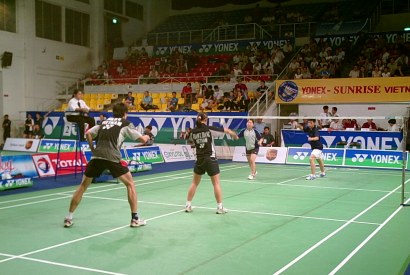 m«n cÇu l«ng
m«n bãng ®¸
m«n bãng chuyÒn
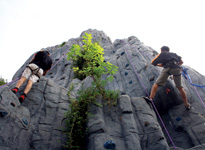 m«n leo nói
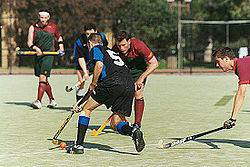 m«n khóc c«n cÇu
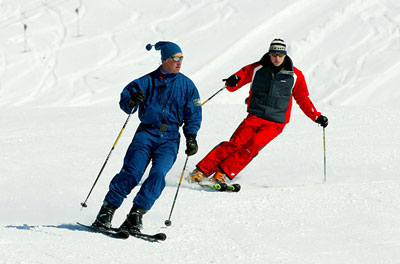 m«n tr­ît tuyÕt
KhoÎ
®Ó
häc
TËp
Bµi 3: T×m tõ ng÷ thÝch hîp víi mçi chç trèng ®Ó hoµn chØnh c¸c thµnh ng÷ sau:
         a) KhoÎ nh­ ..............                     
              M: KhoÎ nh­ voi
          b) Nhanh nh­ ............                    
              M: Nhanh nh­ c¾t
Chim c¾t
Bµi 3: T×m tõ ng÷ thÝch hîp víi mçi chç trèng ®Ó hoµn chØnh c¸c thµnh ng÷ sau:
         a) KhoÎ nh­ ..............                     
              M: KhoÎ nh­ voi
          b) Nhanh nh­ ............                    
              M: Nhanh nh­ c¾t
Bµi 3.
a, KhoÎ nh­ voi.
KhoÎ nh­ tr©u.
KhoÎ nh­ hïm.
…
b, Nhanh nh­ c¾t.
Nhanh nh­ chíp.
Nhanh nh­ sãc.
Nhanh nh­ ®iÖn.
…
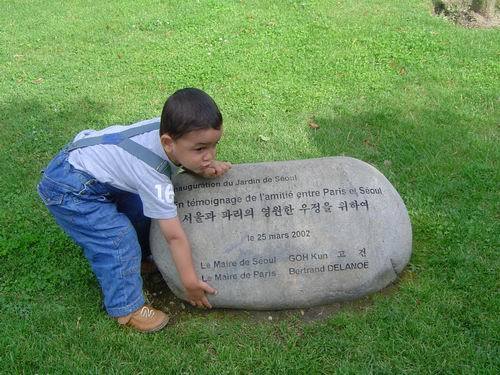 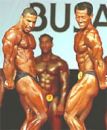 lùc sÜ
KhoÎ nh­
...
Bµi 4. C©u tôc ng÷ sau nãi lªn ®iÒu g×?
¡n ®­îc ngñ ®­îc lµ tiªn
Kh«ng ¨n kh«ng ngñ mÊt tiÒn thªm lo.
Thø  s¸u ngµy 8 th¸ng 1 n¨m 2010luyÖn tõ vµ c©uMë réng vèn tõ: søc khoÎ
Bµi 1:    C¸c tõ ng÷ :
- vạm vỡ, lực lưỡng, rắn rỏi, săn chắc, cường tráng,...
- duyên dáng, cân đối, nhanh nhẹn, dẻo dai,...
Bµi 2. KÓ tªn c¸c m«n thÓ thao mµ em biÕt. 
	      bãng ®¸, bãng chuyÒn, cÇu l«ng, bãng ræ, nh¶y cao, ch¹y, b¾n sóng, ®Êu vËt,   tr­ît tuyÕt, leo nói, l­ít sãng, ®Èy t¹, b¬i léi, cÇu m©y, ®¸ cÇu,
Bµi 3. Hoµn chØnh c¸c thµnh ng÷
       a, KhoÎ nh­ voi.                                          b,  Nhanh nh­ c¾t.
           KhoÎ nh­ tr©u.                                              Nhanh nh­ chíp.
           KhoÎ nh­ hïm.	                                             Nhanh nh­ sãc.
           …..                                                                Nhanh nh­ ®iÖn.
                                                                                  …..
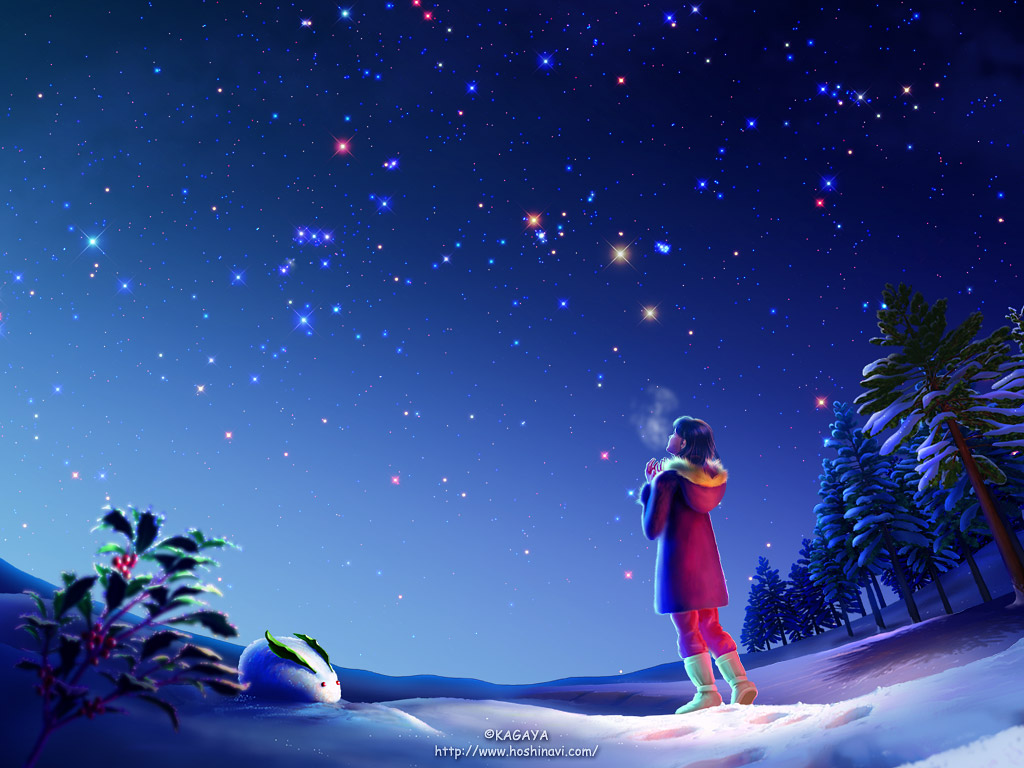 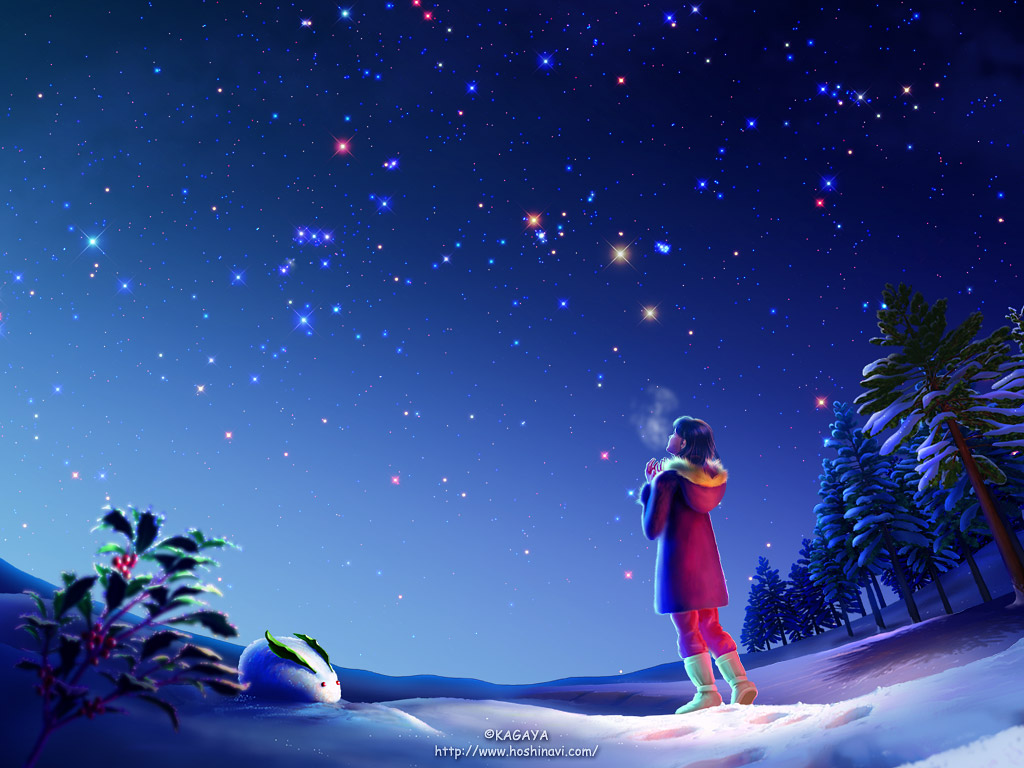 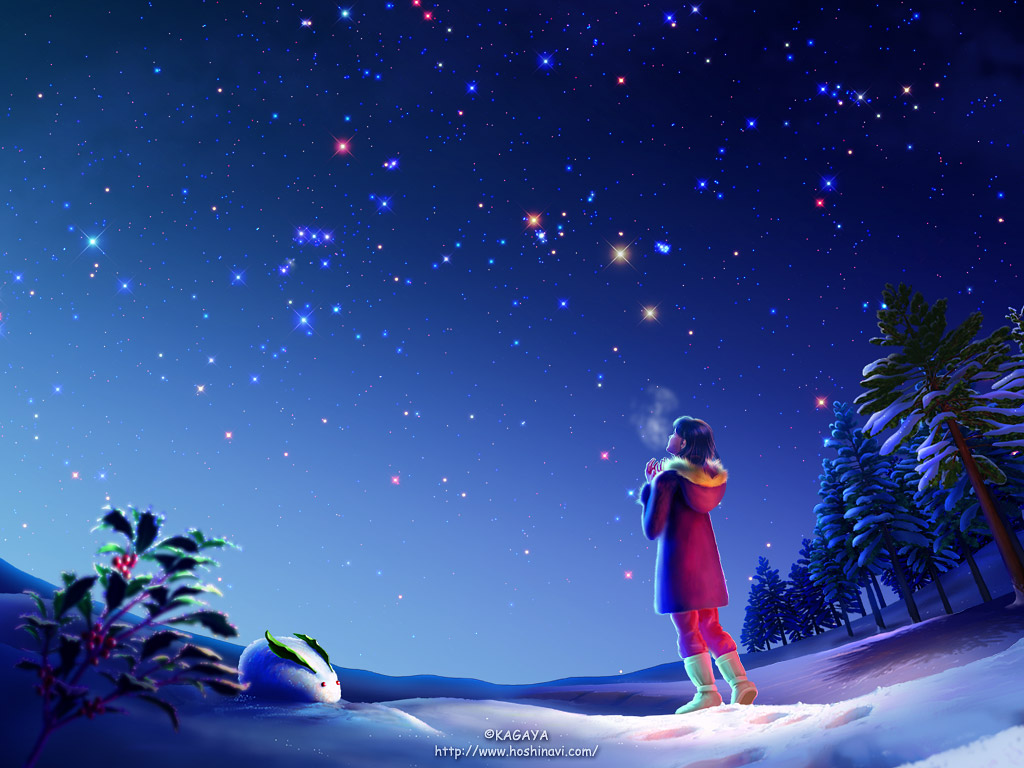 Xin kÝnh chóc c¸c thÇy c« gi¸o vµ 
c¸c em m¹nh khoÎ, h¹nh phóc!
Xin kÝnh chóc c¸c thÇy c« gi¸o vµ 
c¸c em m¹nh khoÎ, h¹nh phóc!
Xin kÝnh chóc c¸c thÇy c« gi¸o vµ 
c¸c em m¹nh khoÎ, h¹nh phóc!
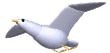 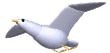 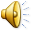